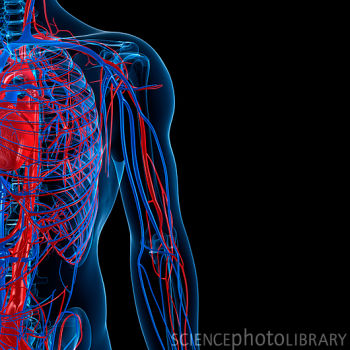 The Cardiovascular System
Rachel, Siddhi,
& Leanna
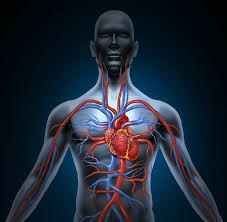 What Is It?
The Cardiovascular System is responsible for getting blood throughout the body
Carries oxygen and nutrients to cells
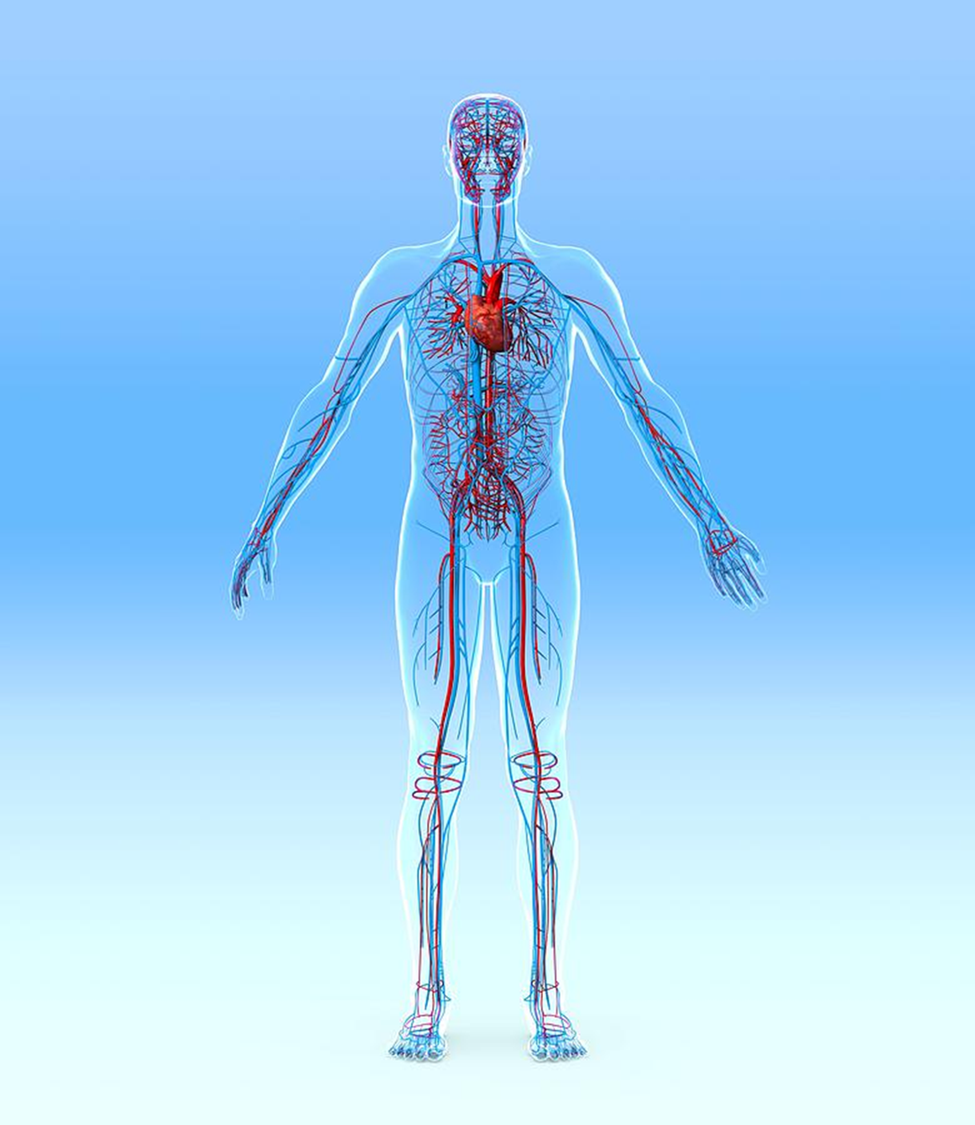 Parts
Heart
Arteries, 
    Veins, 
    Capillaries 
 Blood
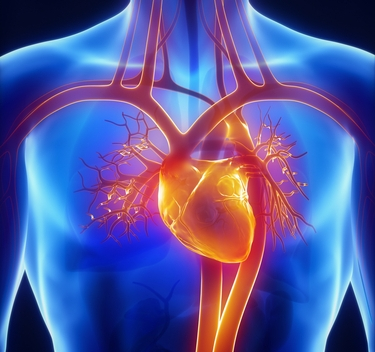 The Heart
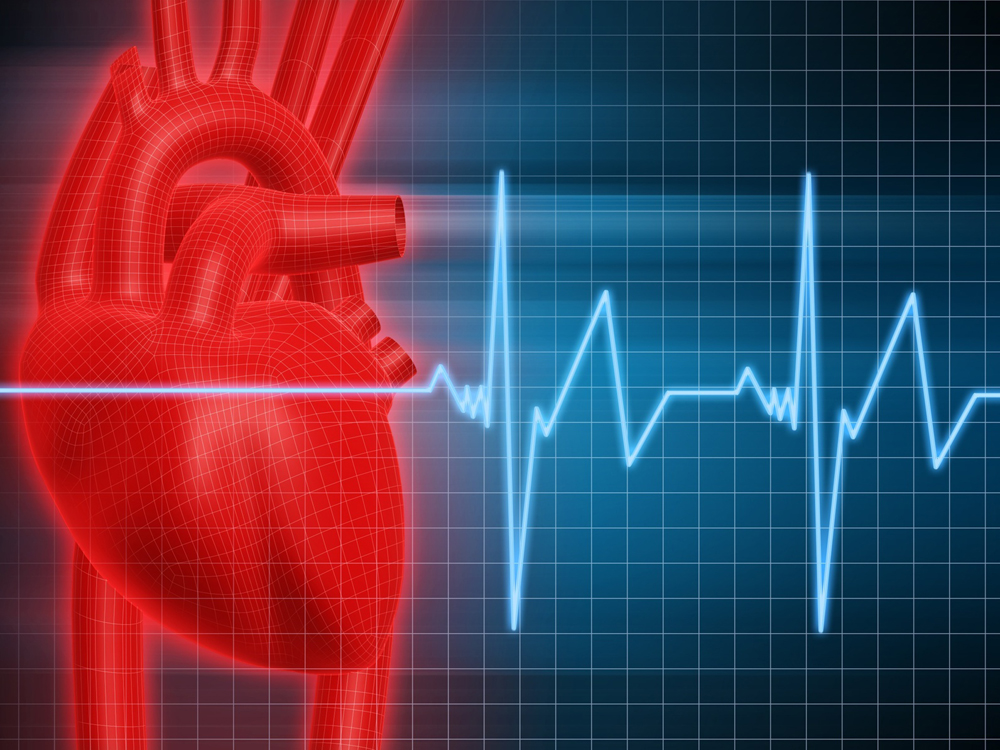 Main part of cardiovascular system
Pumps 5 liters of blood through body each day
Converts deoxygenated blood to oxygenated
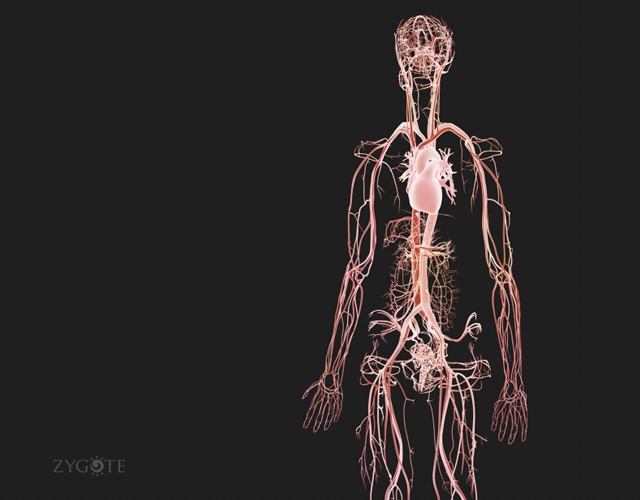 Arteries, Veins, &Capillaries
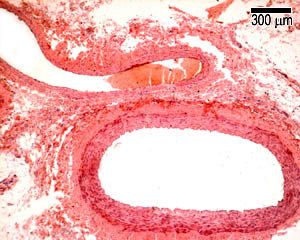 Arteries– Carry oxygenated blood from heart to rest of the body
Veins—Carry deoxygenated blood from body to the heart
Capillaries– Exchanges nutrients and wastes between  blood and tissue cells
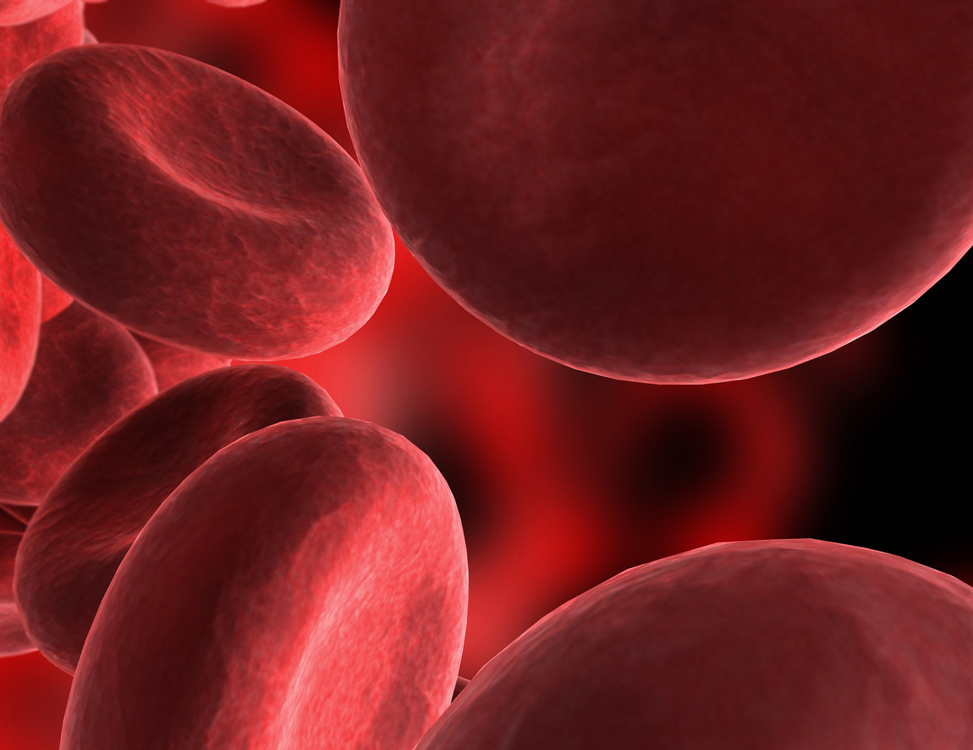 Blood
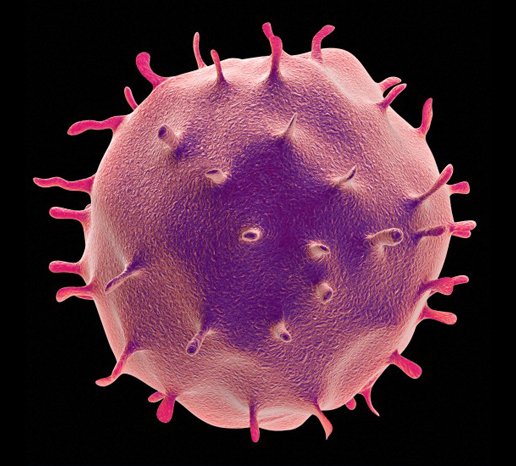 Three Main Parts
Red Blood Cells –Carry oxygen to cells
White Blood Cells—Fight disease
Platelets—Form blood clots at wounds to keep from bleeding excessively.